What is the 25th amendment?
Article II, Section 1, Clause 6
In Case of the Removal of the President from Office, or of his Death, Resignation, or Inability to discharge the Powers and Duties of the said Office, the Same shall devolve on the Vice President.
Presidents That Have Died in Office
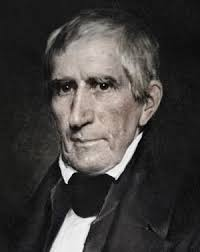 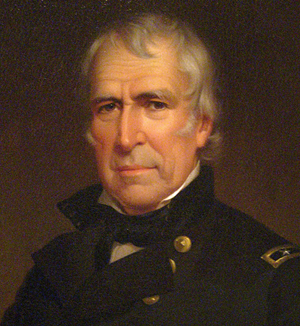 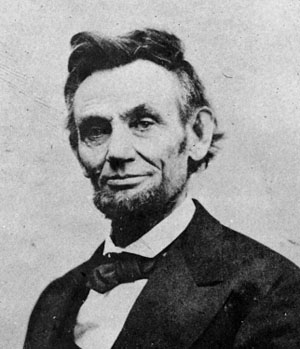 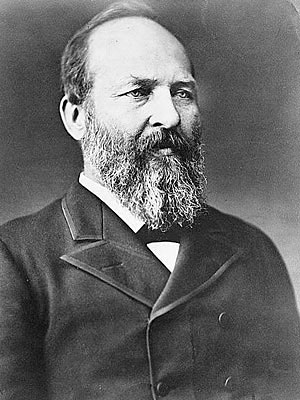 President Zachary Taylor
President Abraham Lincoln
President James Garfield
President William Henry Harrison
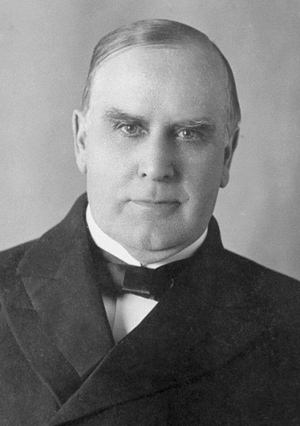 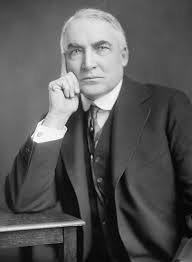 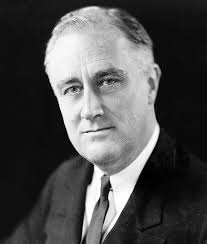 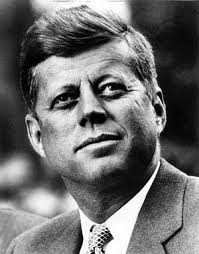 President Franklin Roosevelt
President William McKinley
President Warren Harding
President John F. Kennedy
Accidental Presidents
The United States has had 8 “Accidental Presidents” in it’s 243 year history
Vice Presidents assumed office by the death of the President 
John Tyler 
Millard Fillmore 
Andrew Johnson
Chester Arthur 
Theodore Roosevelt 
Calvin Coolidge 
Harry Truman 
Lyndon Johnson
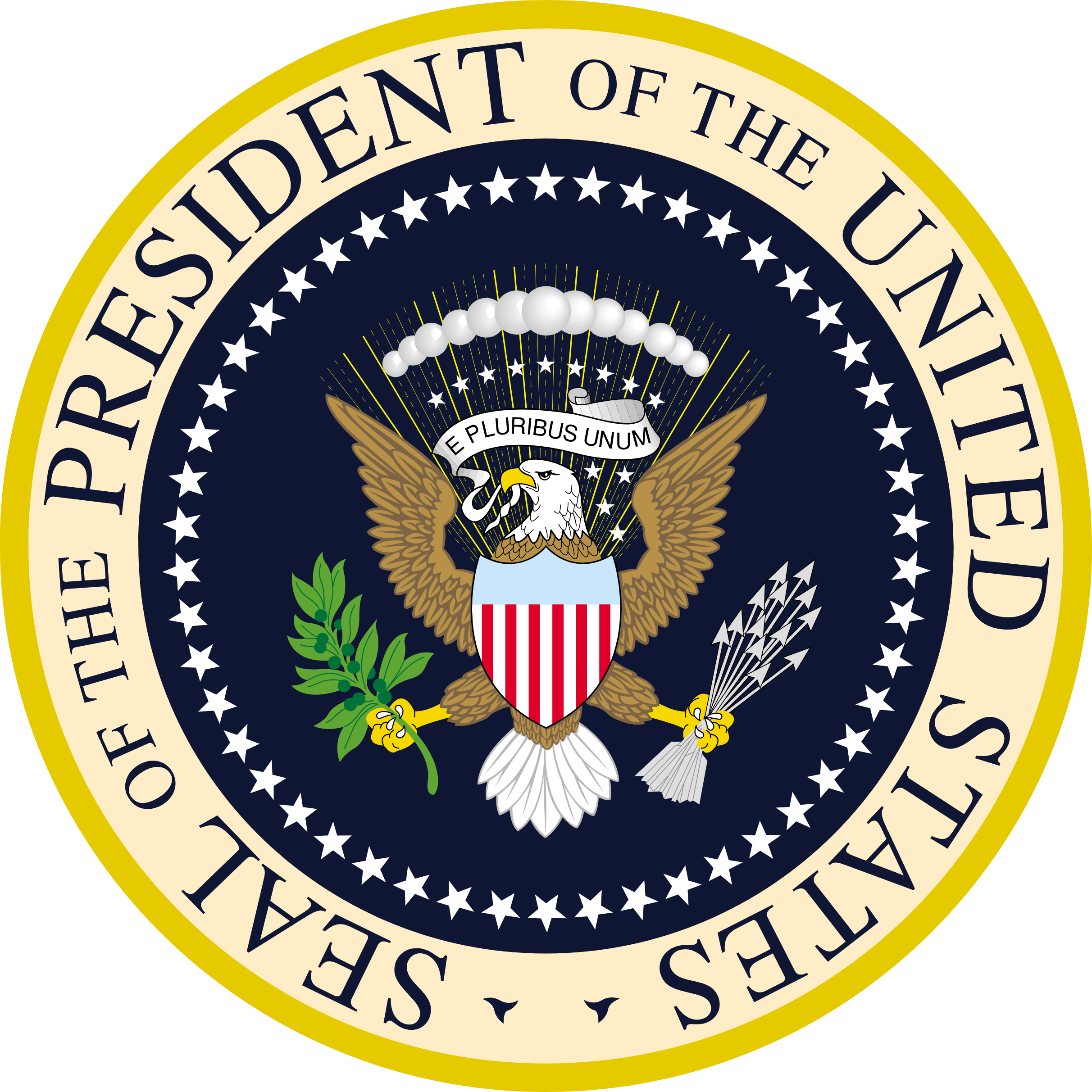 The Last “Accidental” President- November 22, 1963
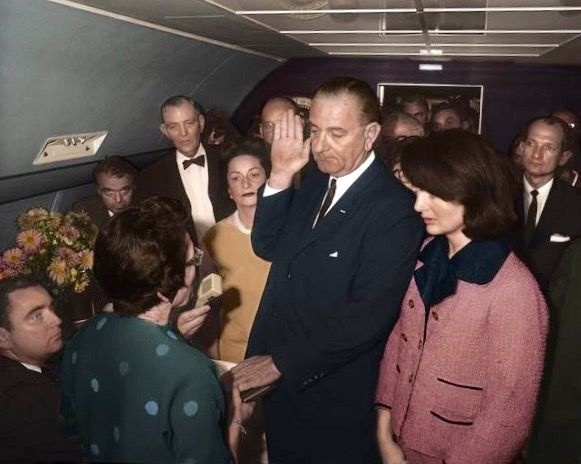 Vice President Johnson being sworn into office following the assassination of President Kennedy.
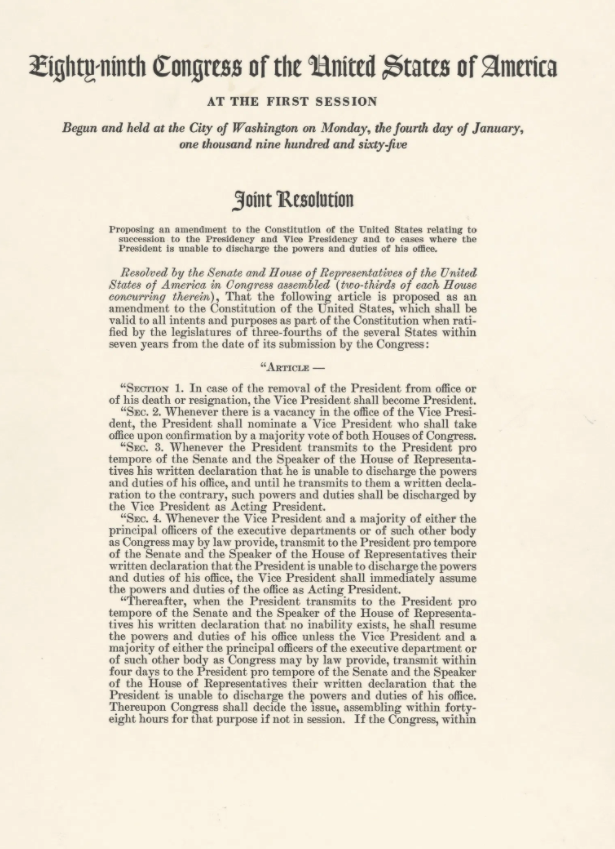 25th Amendment (1967)
Presidential Disability and Succession - 25th Amendment, Sections 1 and 2
Section 1: In case of the removal of the President from office or of his death or resignation, the Vice President shall become President.

Section 2: Whenever there is a vacancy in the office of the Vice President, the President shall nominate a Vice President who shall take office upon confirmation by a majority vote of both Houses of Congress.
Vice President Agnew Resigns - October 10, 1973
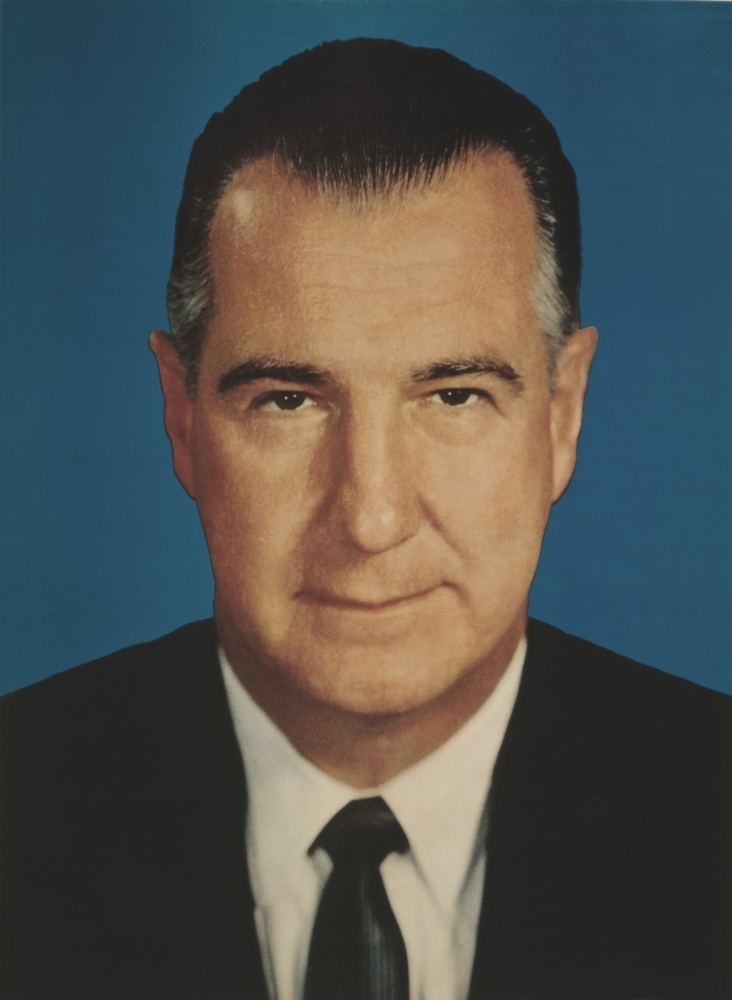 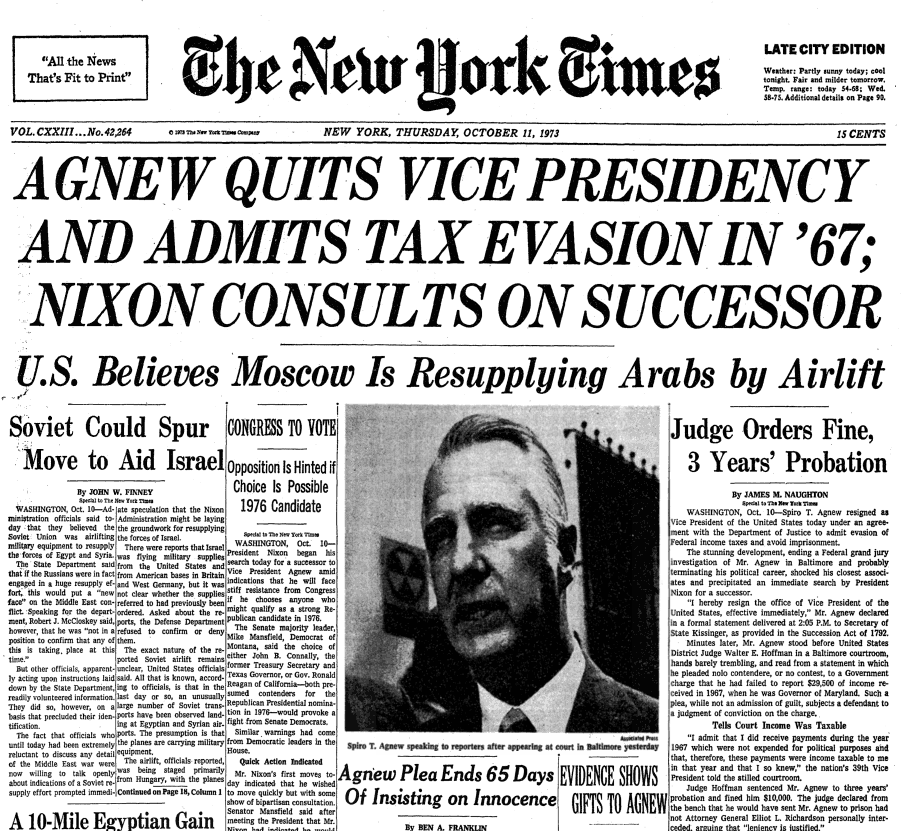 Gerald Ford Appointed Vice President - December 1973
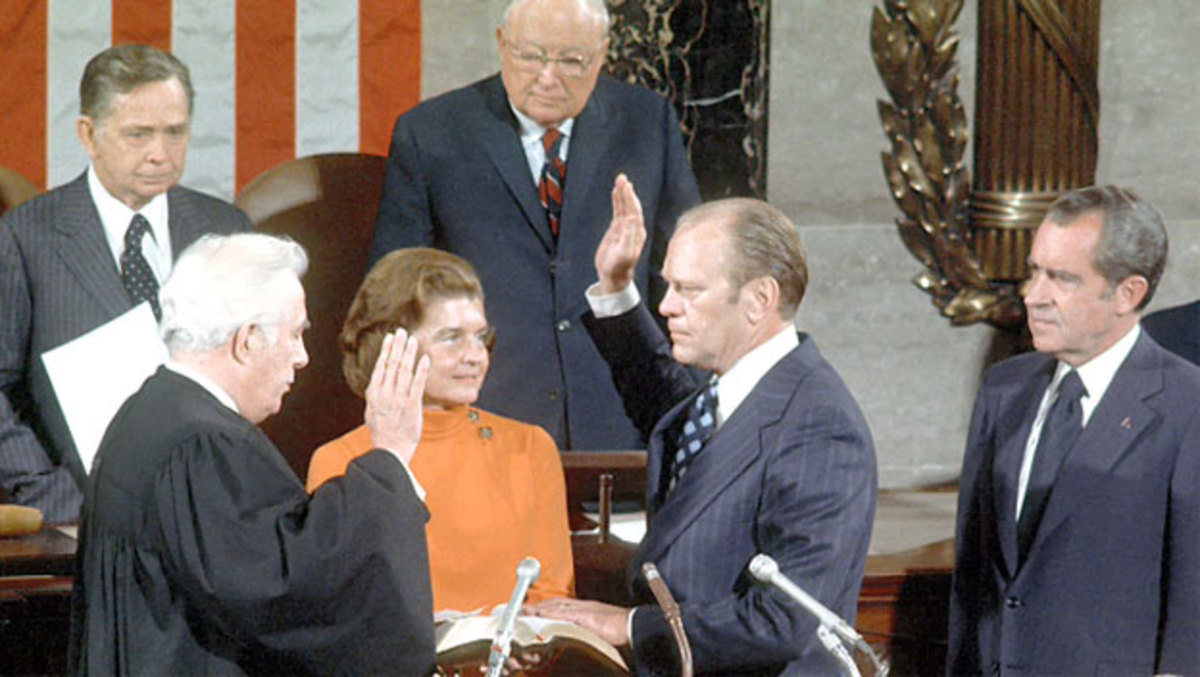 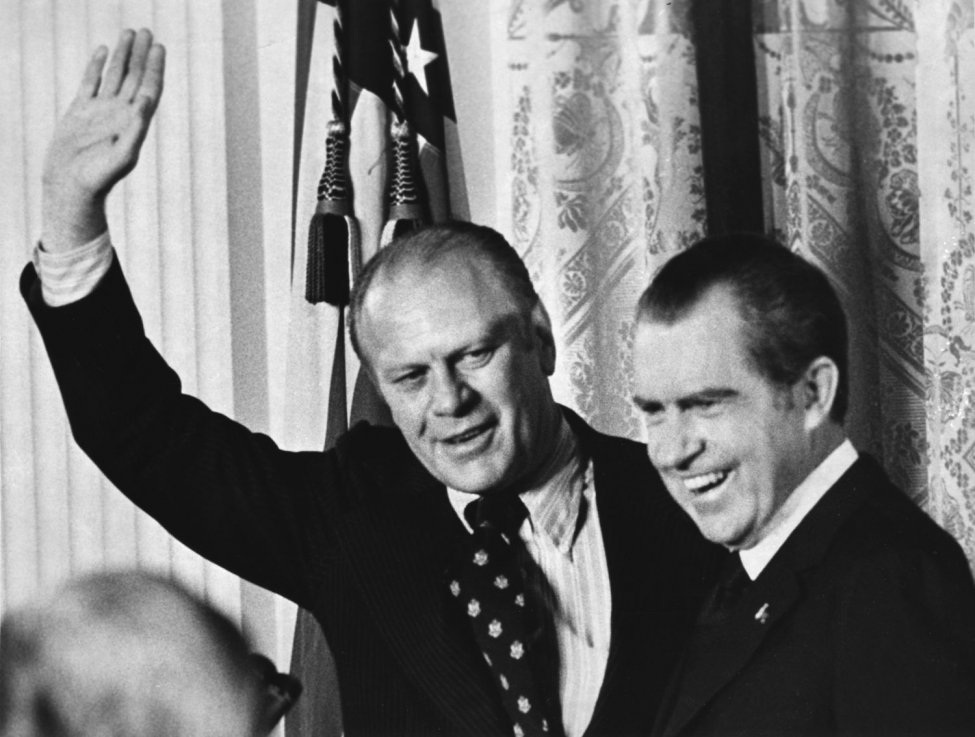 President Nixon Leaves Office - August 9, 1974
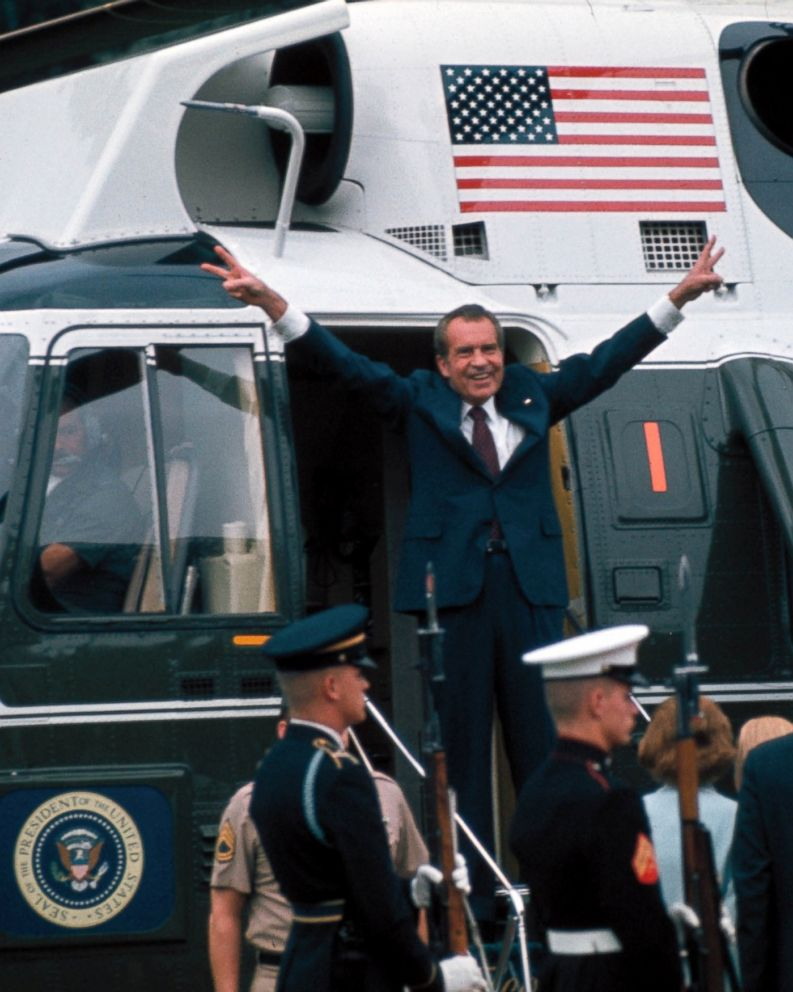 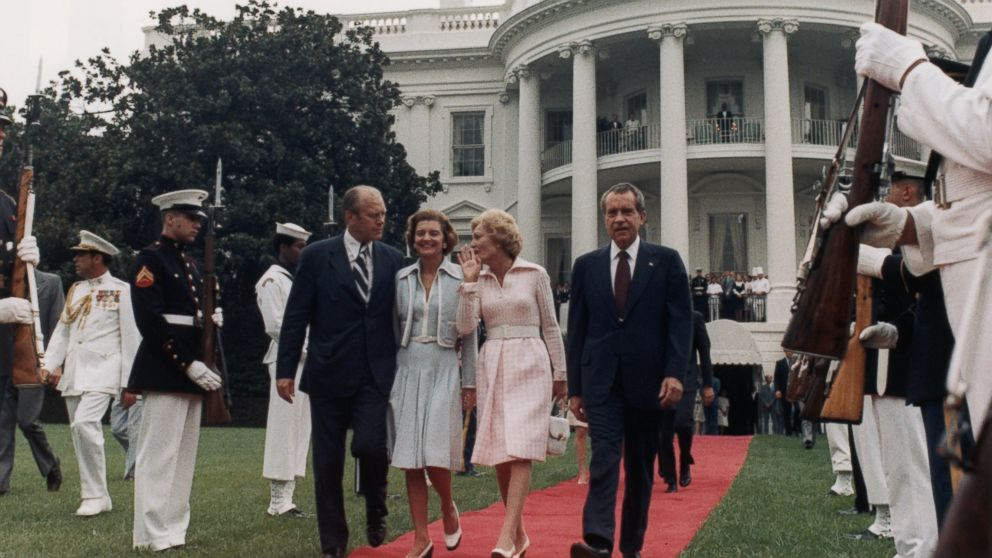 Gerald Ford Becomes President - August 9, 1974
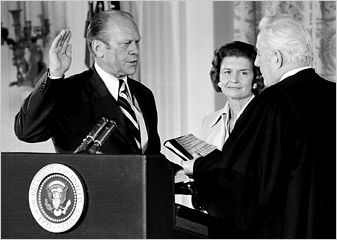 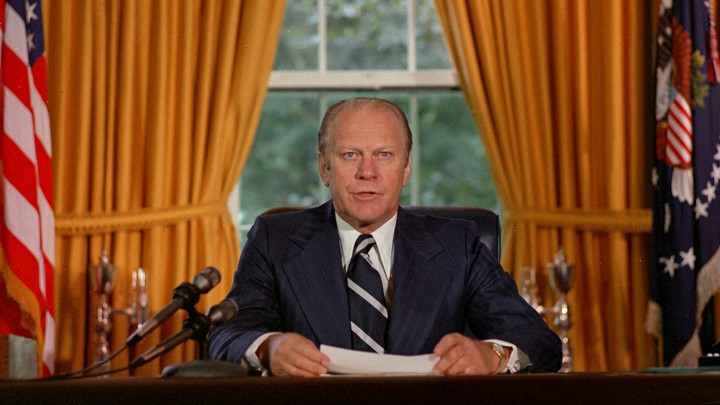 Presidential Disability and Succession - 25th Amendment, Section 3
Whenever the President transmits to the President pro tempore of the Senate and the Speaker of the House of Representatives his written declaration that he is unable to discharge the powers and duties of his office, and until he transmits to them a written declaration to the contrary, such powers and duties shall be discharged by the Vice President as Acting President.
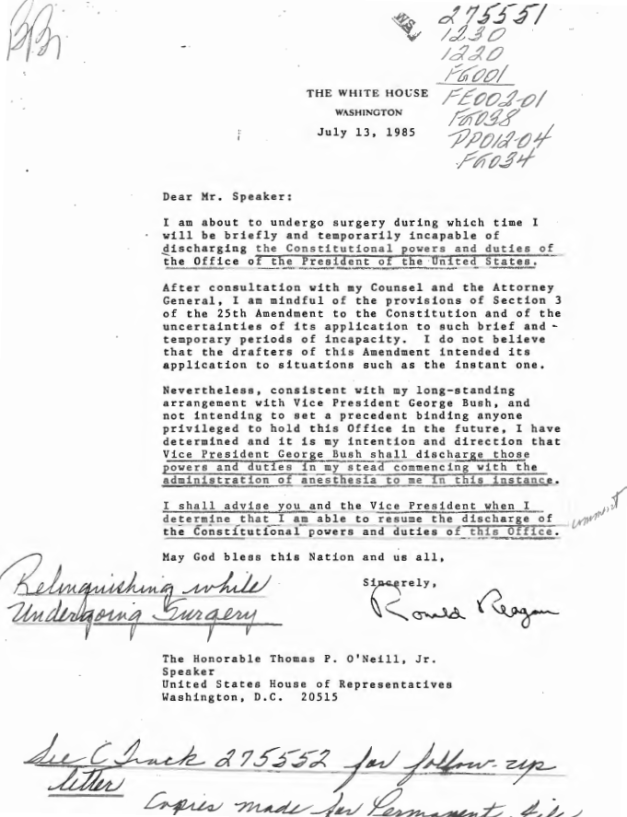 Presidential Disability and Succession - 25th Amendment, Section 4
Whenever the Vice President and a majority of either the principal officers of the executive departments or of such other body as Congress may by law provide, transmit to the President pro tempore of the Senate and the Speaker of the House of Representatives their written declaration that the President is unable to discharge the powers and duties of his office, the Vice President shall immediately assume the powers and duties of the office as Acting President.
President Reagan and the 25th Amendment
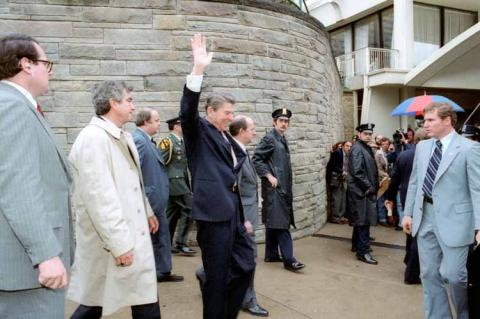 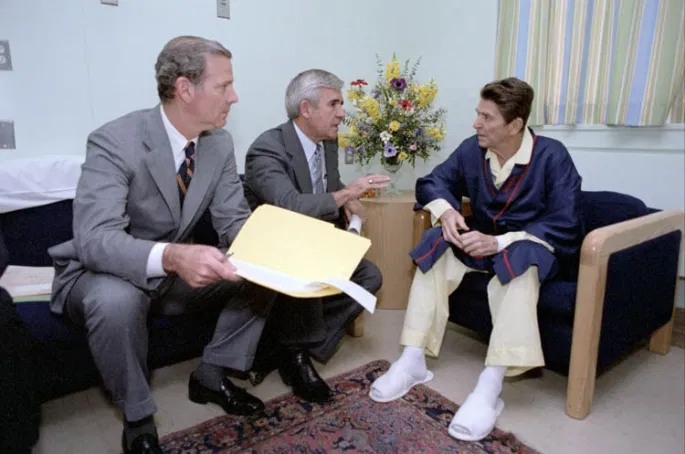 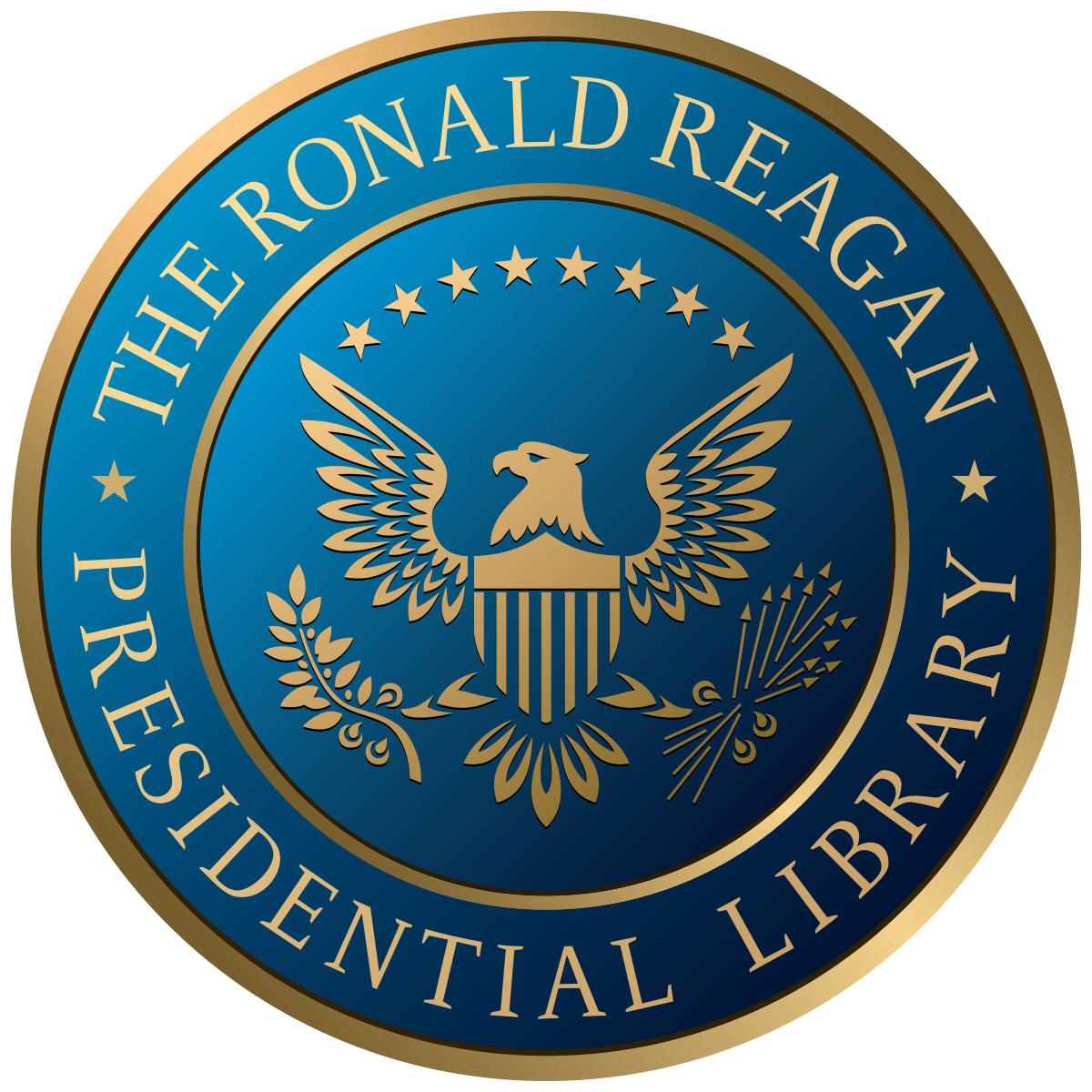 For More Information:
reaganlibrary.gov 
situationroom.archives.gov